Group essay feedback– A level
Evaluate the belief that the balance of power between the executive and parliament has markedly shifted towards parliament. (30)

Share the information that you have with the rest of your group.

What is your conclusion to this question?
Group essay feedback– AS level
The UK Parliament is totally under the control of the executive today’. How far do you agree with this view of Parliament? (30)

Share the information that you have with the rest of your group.

What is your conclusion to this question?
In the news…
http://www.bbc.co.uk/news/uk-politics-43872520
What is the role of the eu & how does it affect the uk today?
Aim: to investigate the role and powers of the Eu
To consider the impact of the eu on Britain and the effects that the withdrawal from the eu may have on the uk
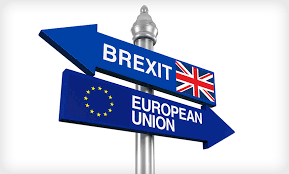 Brexit: the referendum
As we all know, the UK is in the process of exiting from the European Union. It joined in 1973 and on June 23rd 2016, the UK population voted 52%-48% in a referendum in favour of exiting the EU. The question was  ‘Should the UK leave or remain in the European Union?’

What were the arguments from each side? Look at the different websites of each campaign organisation and summarise their arguments in the table on page 49.
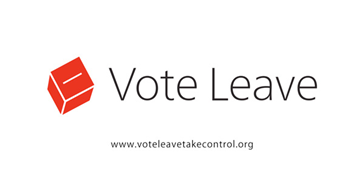 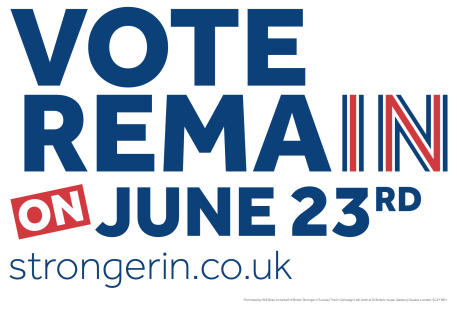 What are YOUR views?
What is the European Union and what does it do?
The European Union was created in the aftermath of World War II, when the war torn countries felt the need to come together and never fight each other again. France and Germany came up with plans to co-operate and along with 4 other nations, pooled their coal and steel resources in 1950. It was an economic organisation, called the European Coal and Steel Community.
In 1957, the European Economic Community was created (EEC). Britain joined in 1973. Britain’s membership of the EEC was agreed by the British population in a referendum in 1975.
In 1992, the Maastricht Treaty was signed. This created the European Union as we now know it.
There are now 28 (soon to be 27!) members of the EU.

WATCH
What does the EU do?
Brainstorm as many things that you think the EU is responsible for….
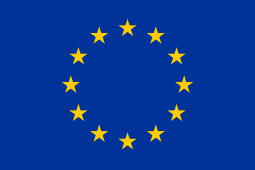 How does the EU work? The Institutions of the EU
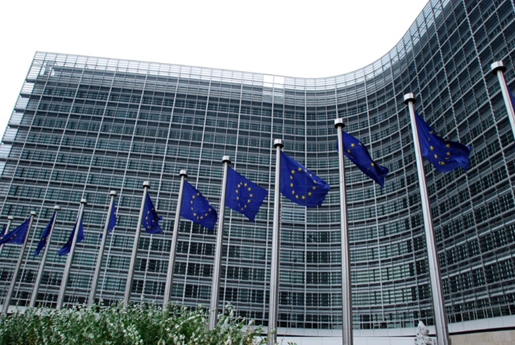 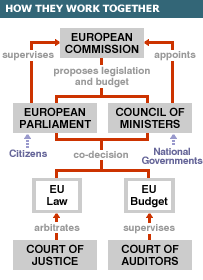 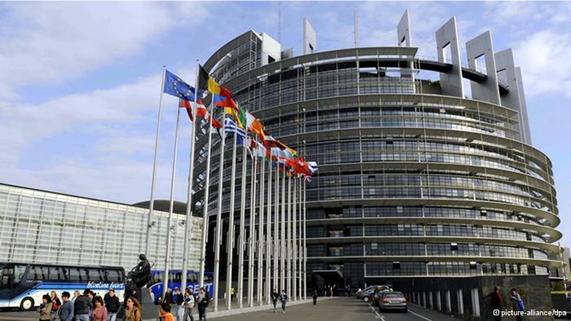 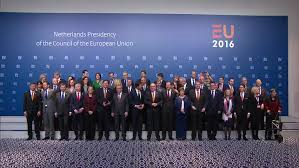 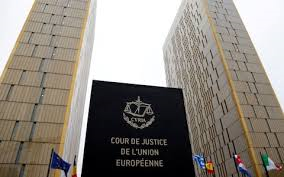 Watch this, then use page 288 of the textbook and the video extracts to describe what each institution does. Add this information to the table on page 52 of your booklet
THINK: is there a ‘democratic deficit’ in the eu?
Some people argue that the being a member of the EU leads to a loss of democracy in each member state.
Highlight any  DEMOCRATIC features or any UNDEMOCRATIC features of the EU in your notes.
What are the main functions of the EU?
What are the main functions of the EU?
What has been the impact of the eu on Britain?
Working in small groups, produce a detailed A3 spiderdiagram. Make it interesting to look at and add the main points. Be creative!
Use the Heywood pages to help you, plus any resources online.
Each person should be responsible to finding out about one area.
Extension/hwspecific eu policies
You need to be able to refer to at least two different EU policies and the effects that they have had on the UK.
There are plenty to choose from!

Research two EU policies. 
Describe them and the effects that they have had on the UK.
Write up your findings on page 55 of your booklet.

Examples: Common Agricultural Policy, Common Fisheries Policy, regional development, immigration. Or have a look at https://europa.eu/european-union/topics_en for a full list of EU activities.
Hw
1) Complete your research on two EU policies.
2) Create a spiderdiagram on the possible effects that leaving the EU may have on the UK. Use pages 288 & 289 in the McNaughton textbook to help, plus research online. Consider the possible constitutional effects and political effects.